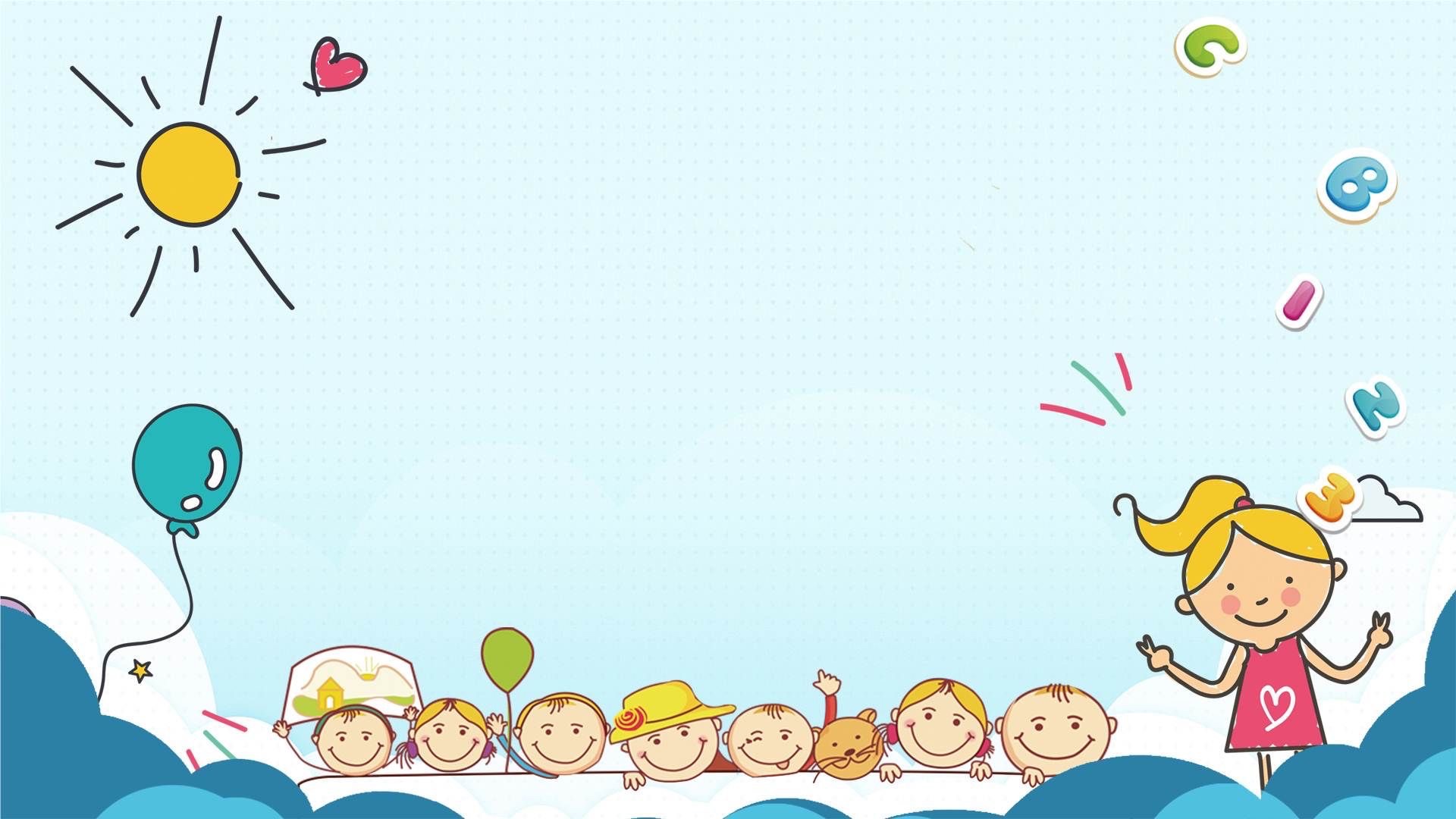 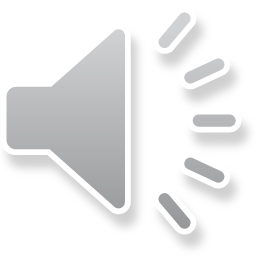 HOẠT ĐỘNG : LÀM QUEN VĂN HỌC
ĐỀ TÀI : ĐỌC THƠ
Bài thơ : Đi dép
Giáo viên: Nguyễn Thị Kim Liên
NỘI DUNG CHÍNH
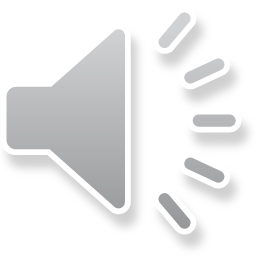 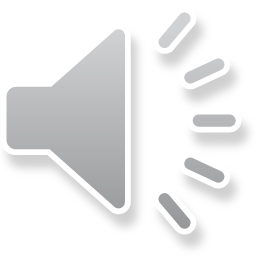 1
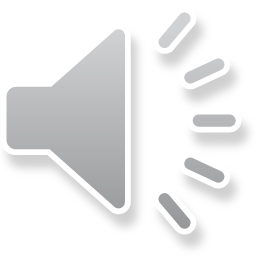 2
3
4
2
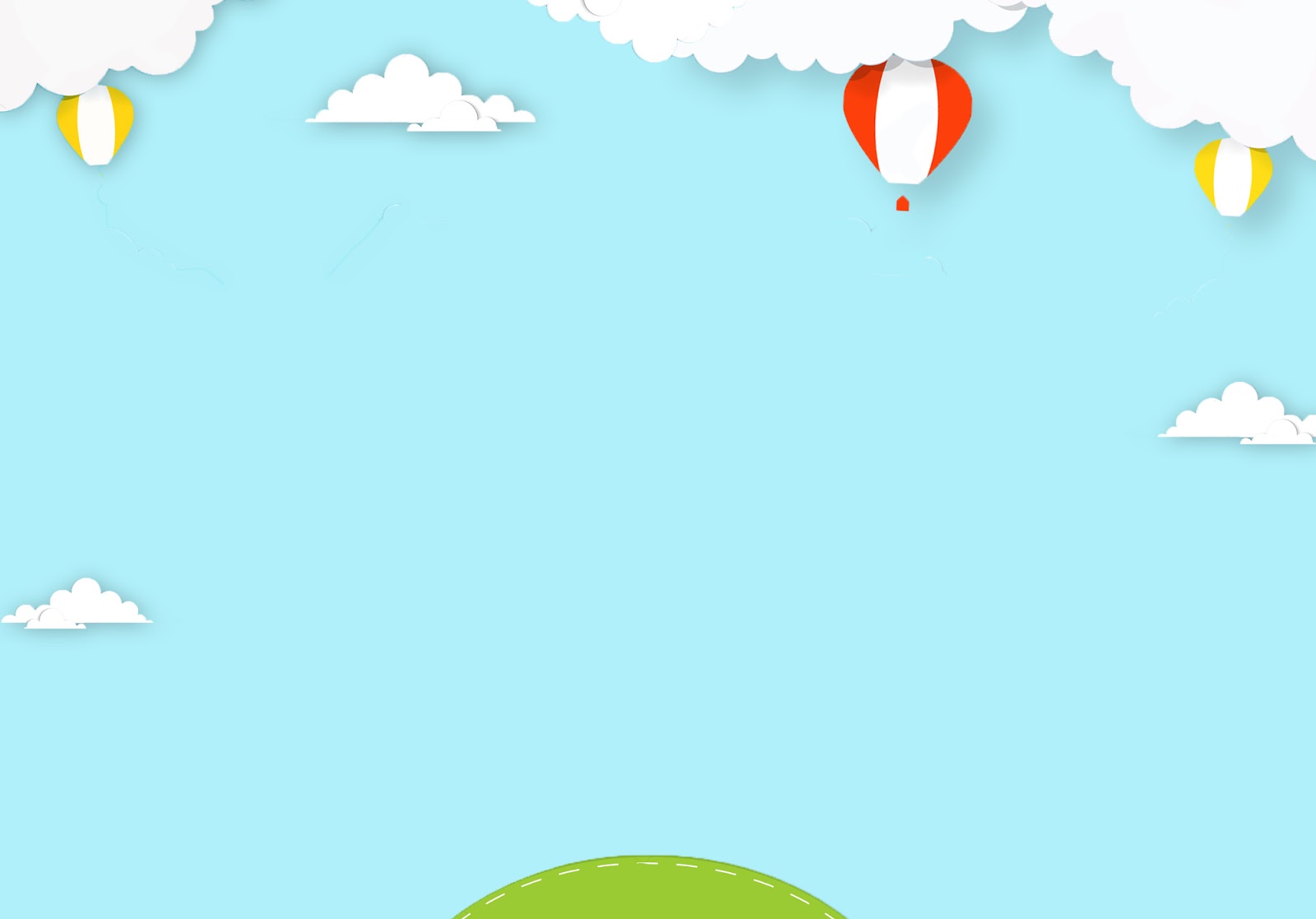 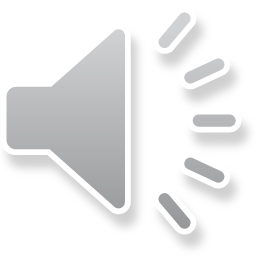 HOẠT ĐỘNG 1
* Cô đọc thơ lần 1
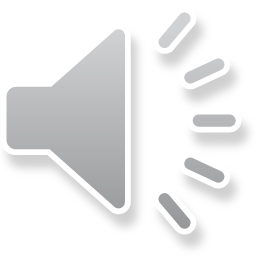 Bài thơ : Đi Dép
Tác giả: Phạm Hổ
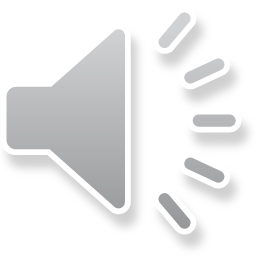 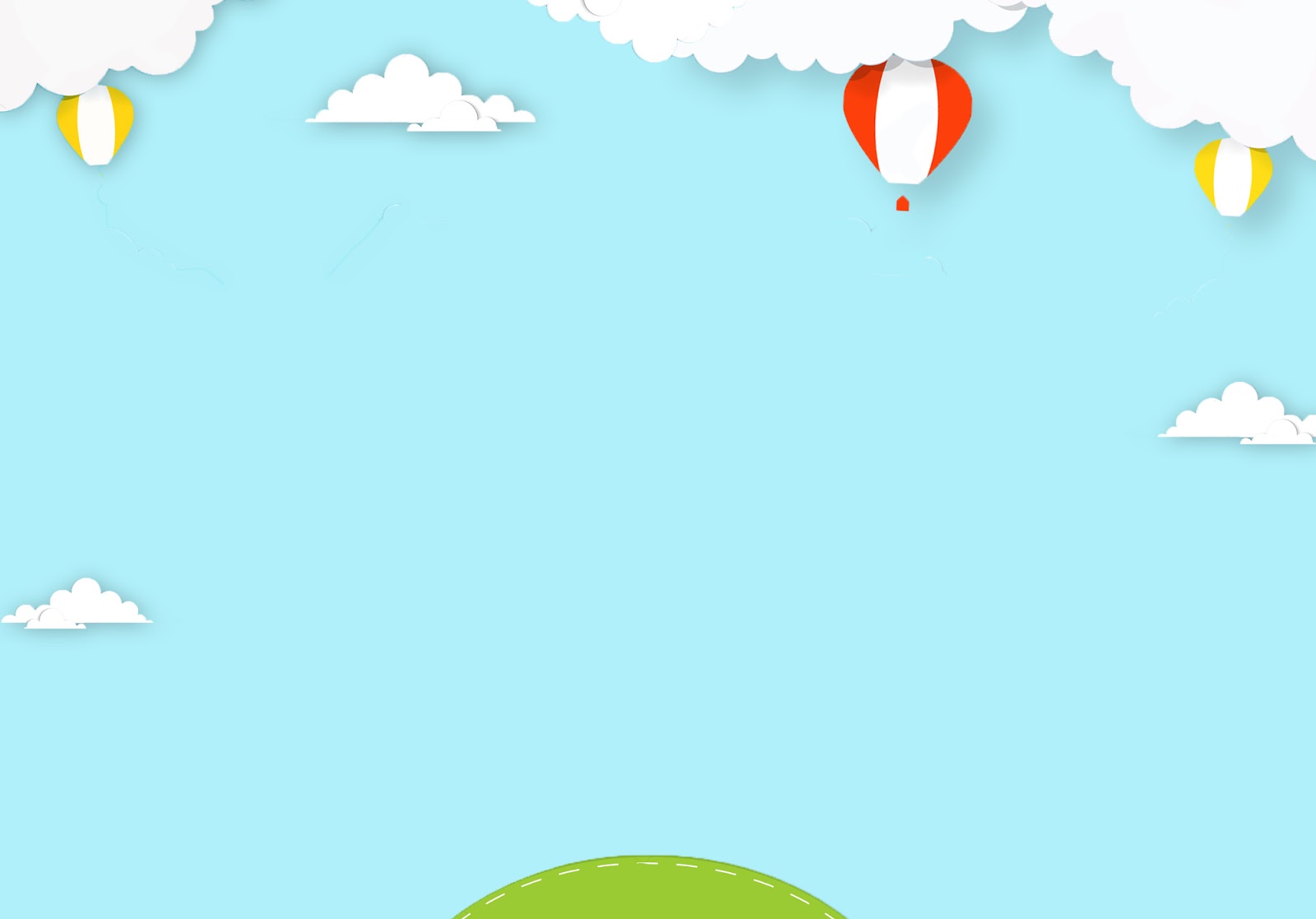 *Cô đọc thơ lần 2 kết hợp minh họa:
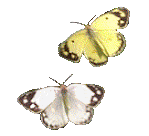 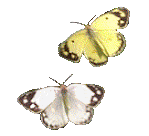 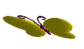 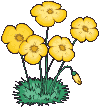 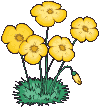 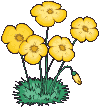 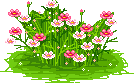 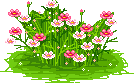 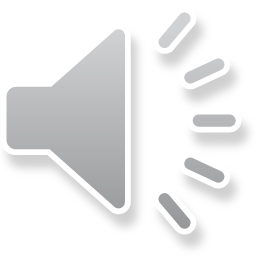 ĐÀM THOẠI, TRÍCH DẪN
Bạn nhỏ trong bài thơ có cảm nhận gì khi được mang dép ?
Bài thơ nói về cái gì?
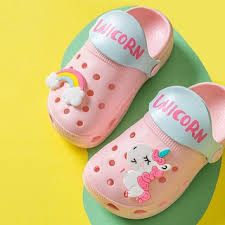 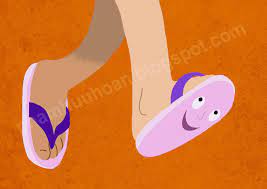 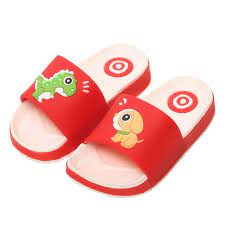 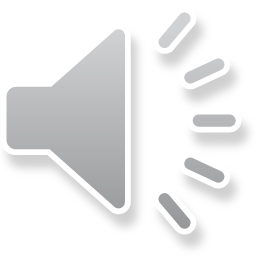 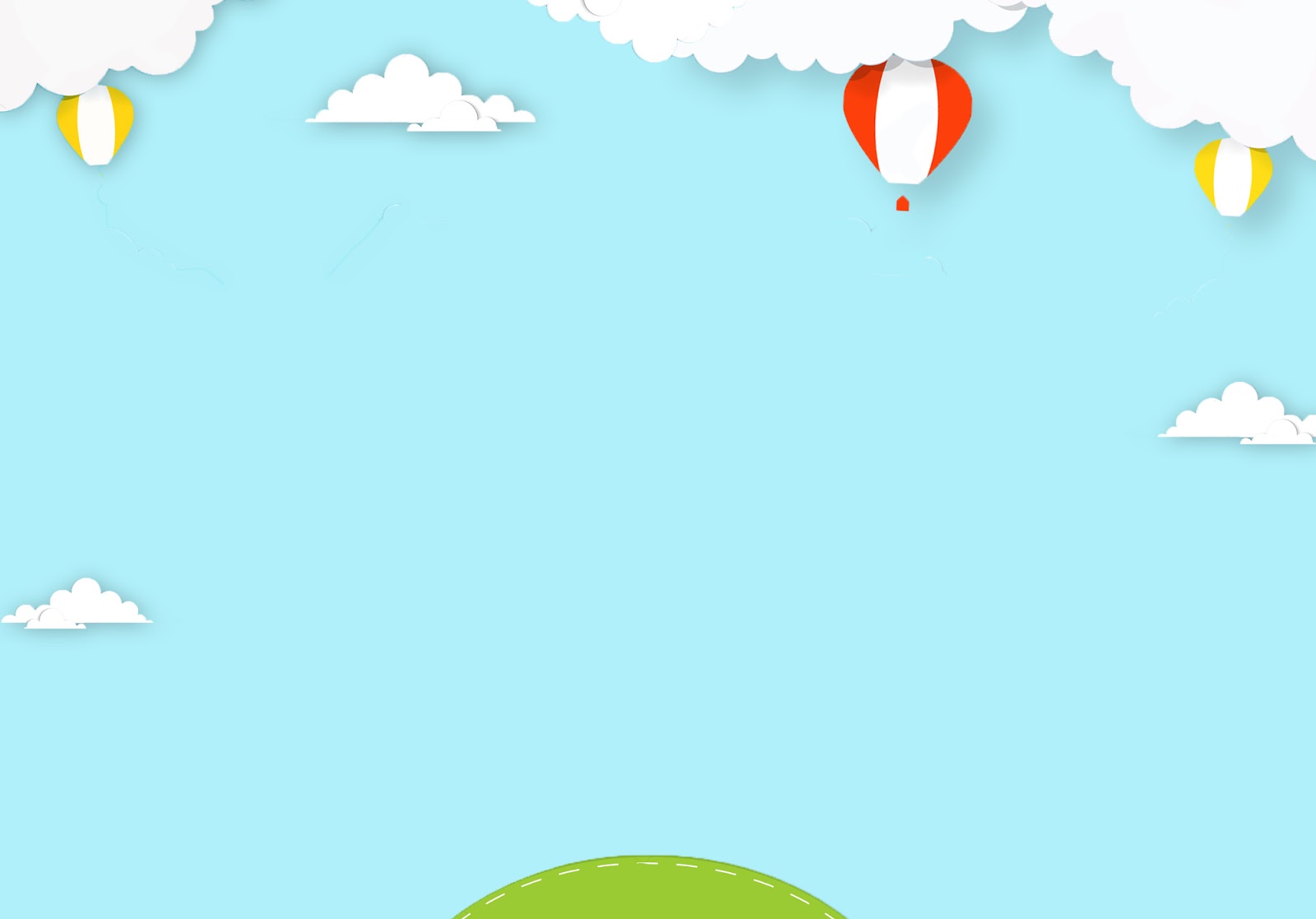 Bạn dép có cảm giác như thế nào ?
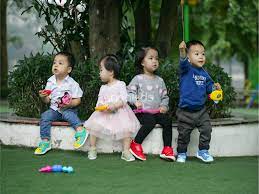 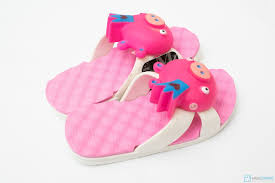 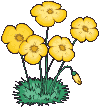 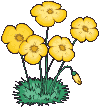 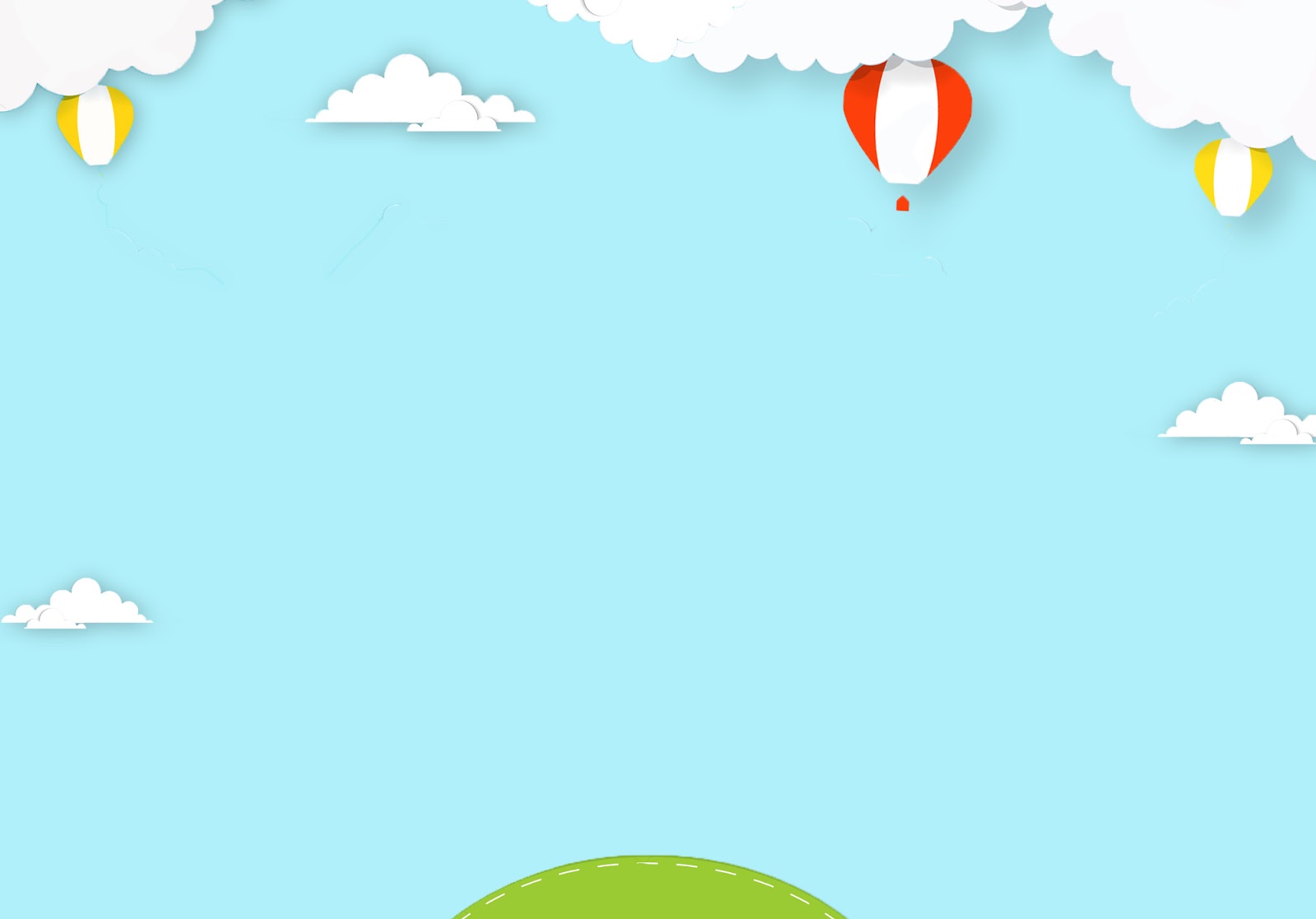 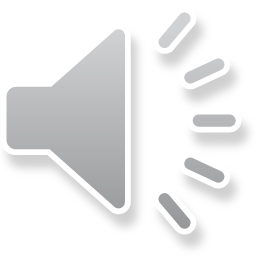 HOẠT ĐỘNG 2
Dạy trẻ đọc thơ:
Giáo dục :  cô giáo dục trẻ  giữ gìn đồ dùng của  mình, trẻ cố gắng tự mang dép( giày)
Chân được đi dép 
Thấy êm êm là 
Dép cũng vui lắm
Cười vui khắp nhà
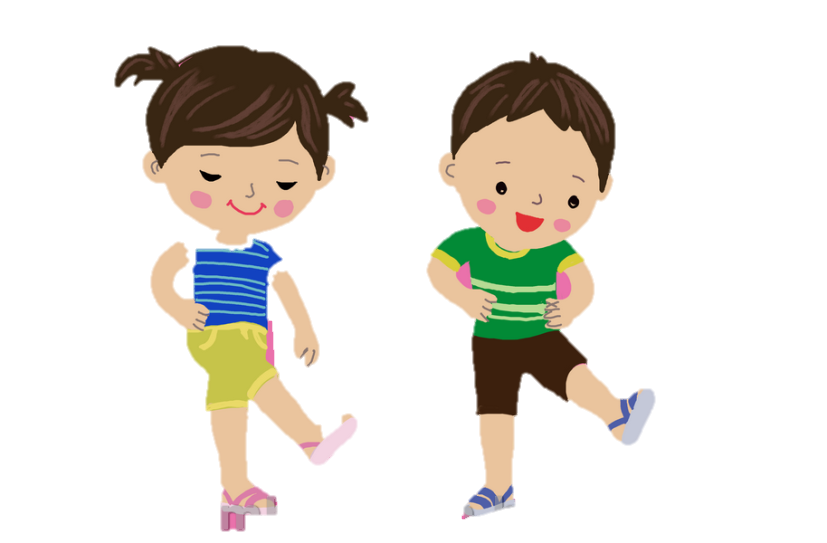 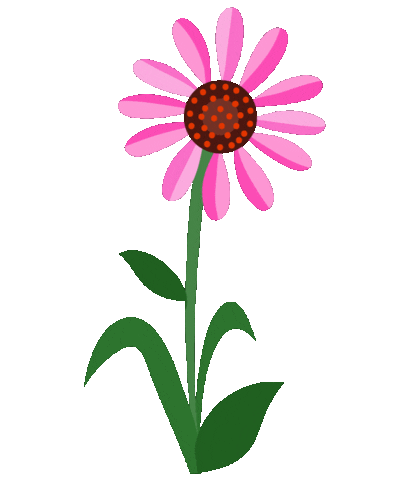 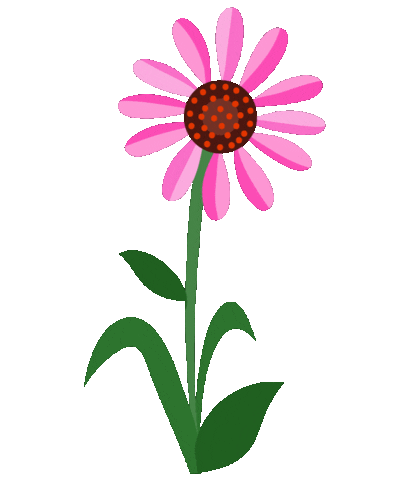 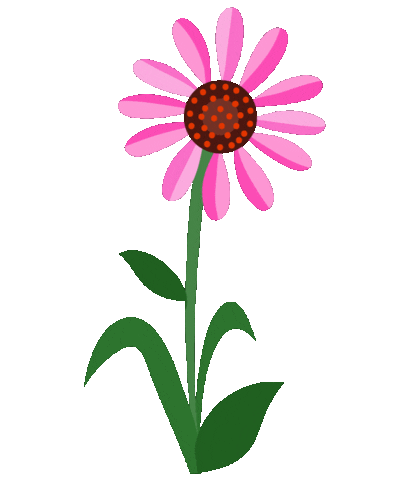 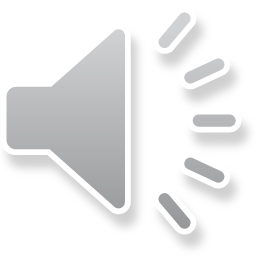 HOẠT ĐỘNG KẾT THÚC
BÀI HỌC KẾT THÚC
CẢM ƠN CÁC BẠN NHỎ ĐÃ LẮNG NGHE !
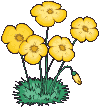 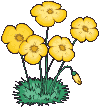 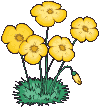 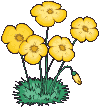